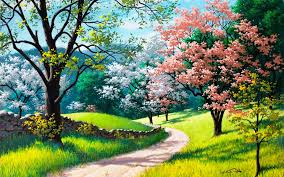 সবাইকে স্বাগতম
শিক্ষক পরিচিতি
মোঃ তোবারক হোসেন
সহকারি শিক্ষক
বৈরাটি সপ্রাবি
মিঠামইন ,কিশোরগঞ্জ
পাঠ পরিচিতিঃ
শ্রেণিঃতৃতীয়
বিষয়ঃবাংলাদেশ ও বিশ্বপরিচিতি
অধ্যায়ঃ১
পাঠঃআমাদের পরিবেশ ও সমাজ
অনুকূল পরিবেশ সৃষ্টি
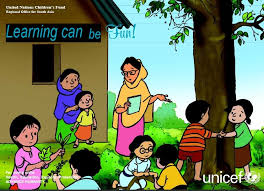 পাঠের শিরোনাম
সামাজিক পরিবেশের উপর প্রকৃতির প্রভাব
শিখন ফল
১.১.২  gvbeRxe‡b সামাজিক ও প্রাকৃতিক Dcv`v‡bi cÖfve ব্যাখ্যা Ki‡Z cvi‡e
উপস্থাপন
নিচের ছবিটিতে কী দেখতে পাচ্ছো?
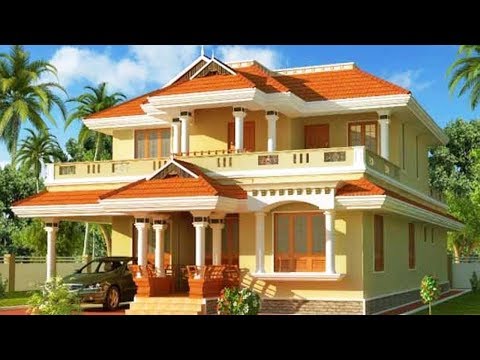 ঘর
নিচের ছবিটিতে কী দেখতে পাচ্ছো?
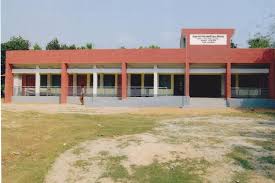 বিদ্যালয়
ছবিটিতে তোমরা কী দেখতে পাচ্ছো?
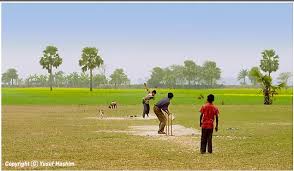 খেলার মাঠ
বাড়ী,খেলার মাঠ,বিদ্যালয় ইত্যাদি হচ্ছে মানব সৃষ্ট সামাজিক পরিবেশের উপাদান।
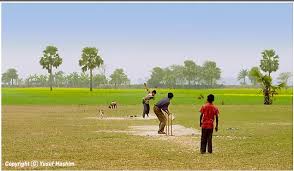 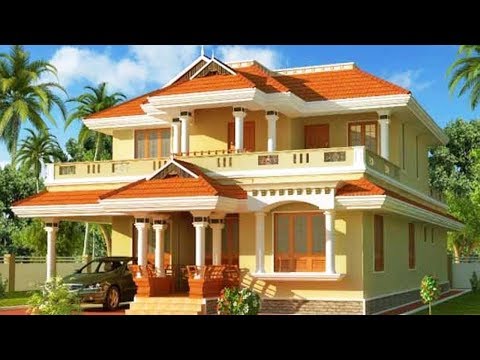 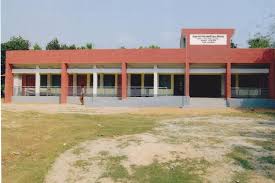 ঘর
বিদ্যালয়
খেলার মাঠ
ছবিতে তোমরা কী দেখতে পাচ্ছো?
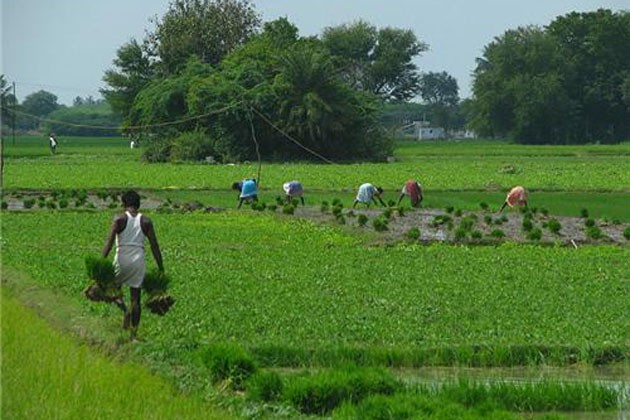 কৃষি কাজ
ছবিতে তোমরা কী দেখতে পাচ্ছো?
পরিবহন
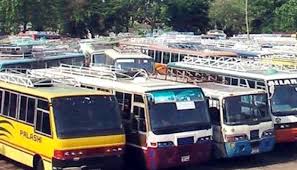 পরিবহন হলো এক জায়গা থেকে আরেক জায়গায় যাওয়ার মাধ্যম।
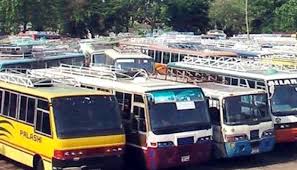 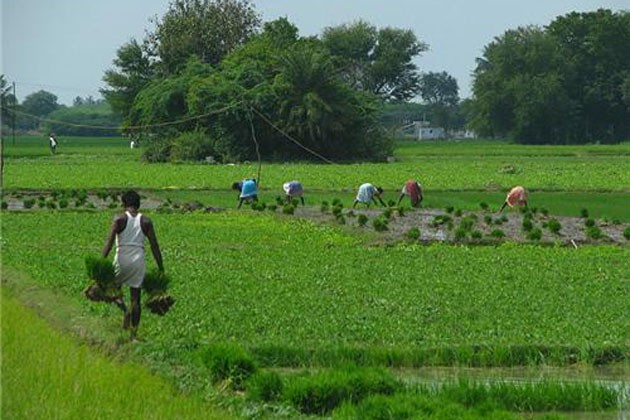 পরিবহন
কৃষি কাজ
কৃষি কাজ ও পরিবহন ব্যবস্থা হলো সামাজিক পরিবেশের অংশ।
ছবিতে কী দেখতে পাচ্ছো?
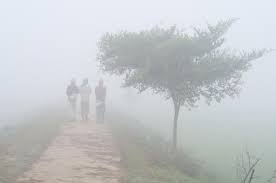 শীতের পরিবেশ
এই ছবিতে তোমরা কী দেখতে পাচ্ছো?
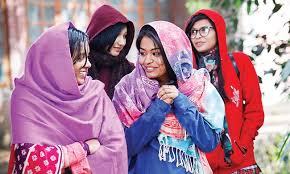 শীত কালে শীত থেকে রক্ষা পাওয়ার জন্যে মোটা জামা কাপড় পরতে হয়।
ছবিতে তোমরা কী দেখতে পাচ্ছো?
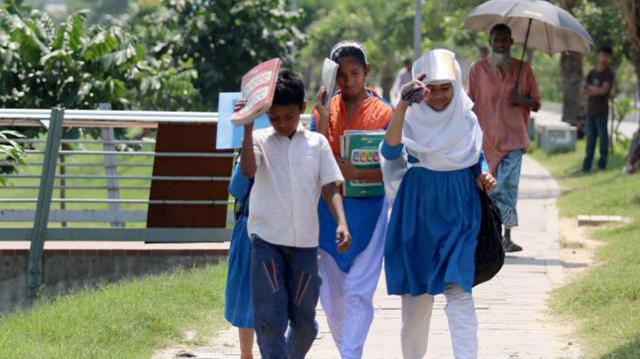 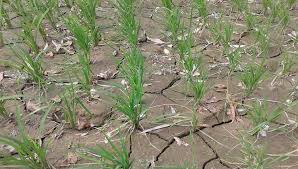 গরম আবহাওয়া
ছবিতে তোমরা কী দেখতে পাচ্ছো?
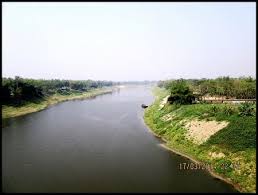 নদী
ছবিতে তোমরা কী দেখতে পাচ্ছো?
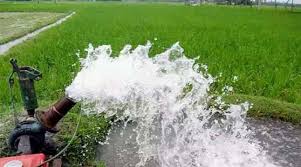 সেচ কাজ
ছবিতে তোমরা কী দেখতে পাচ্ছো?
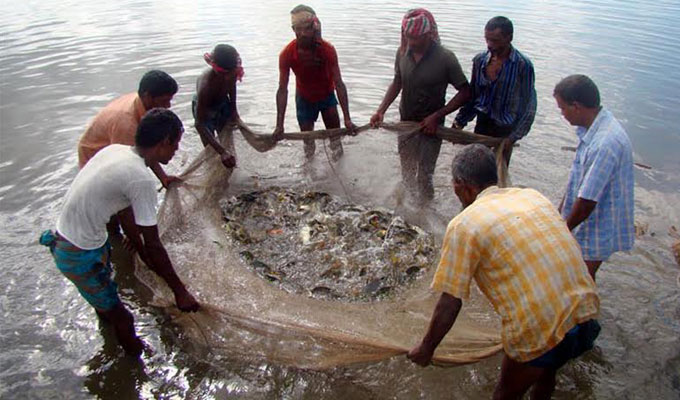 মাছের চাষ
তাহলে আমরা বুঝতে পারি যেসব এলাকায় নদ নদী বেশী সেসব এলাকায় মাছের চাষ এবং সেচের কাজ করা যায়।
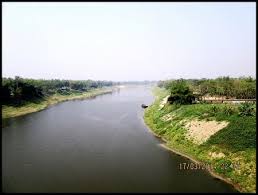 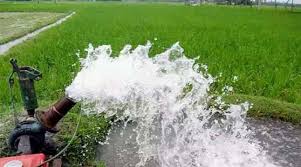 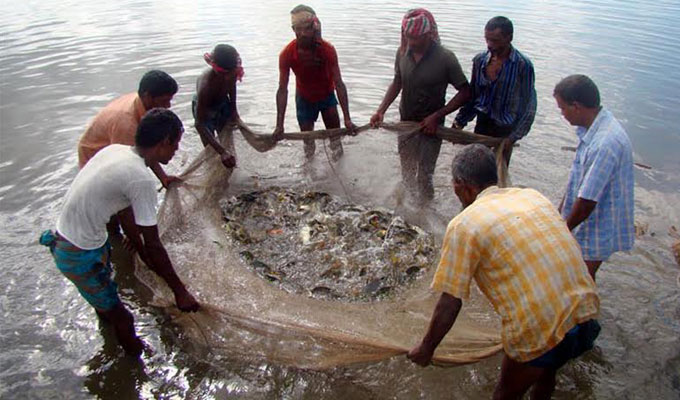 ছবিতে তোমরা কী দেখতে পাচ্ছো?
প্রাকৃতিক পরিবেশের উপাদান সমূহ
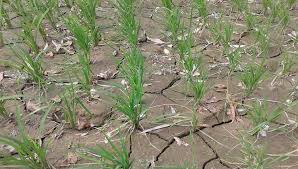 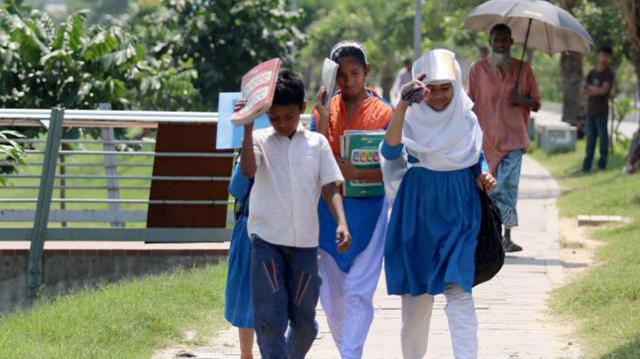 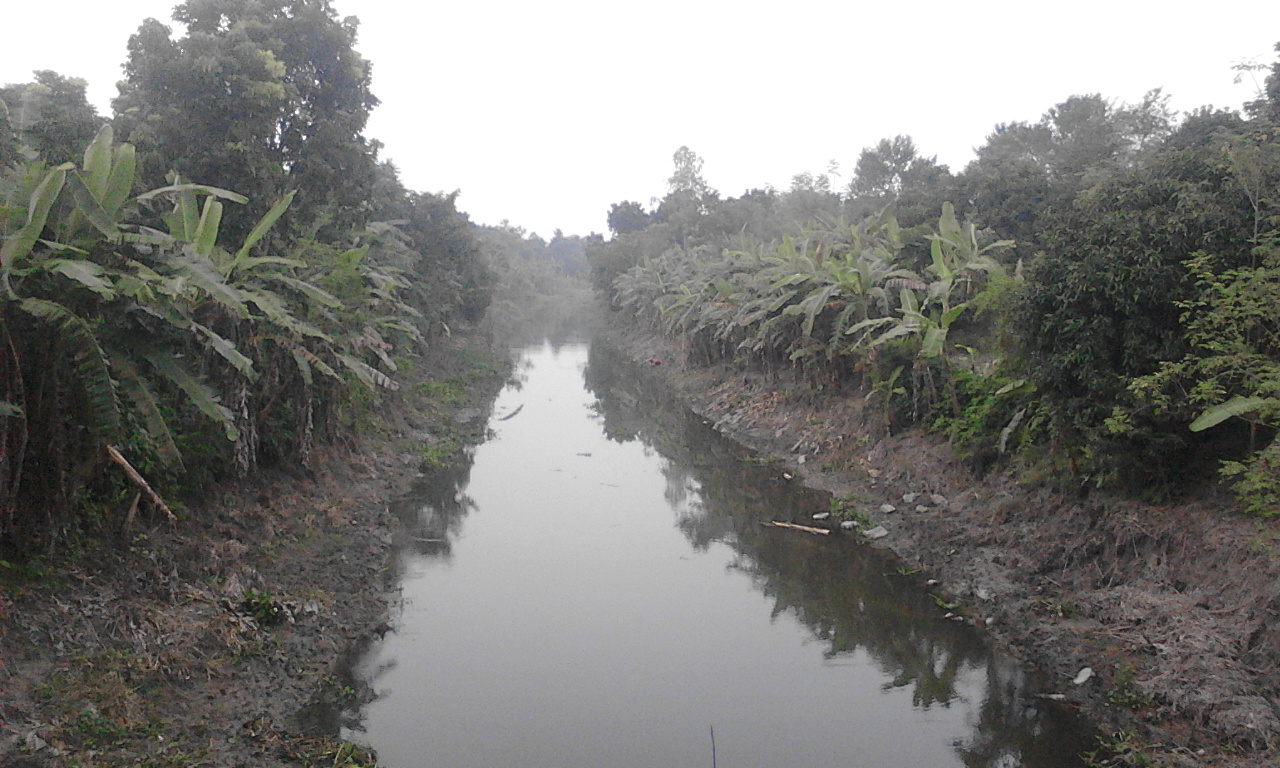 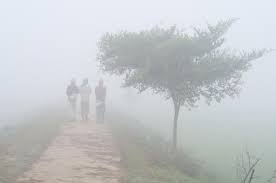 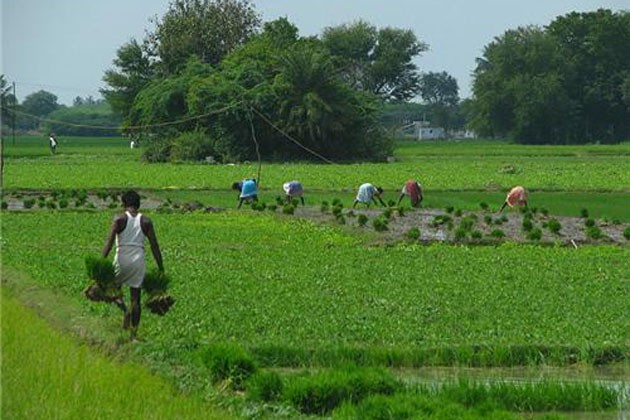 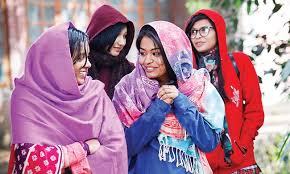 ছবিটিতে কী দেখতে পাচ্ছো?
মানব সৃষ্ট পরিবেশের উপাদান সমূহ
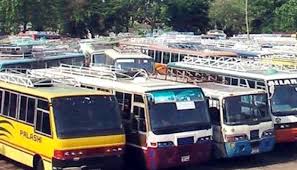 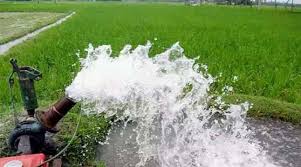 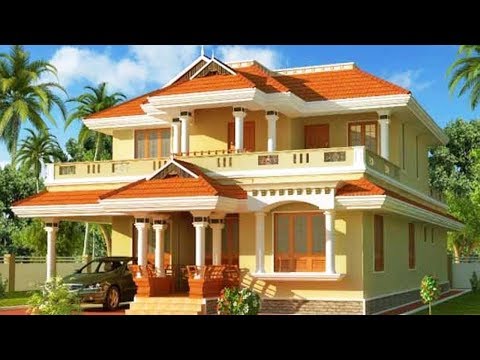 যানবাহন
সেচ পাম্প
ঘর
দলীয় কাজ
ডান পাশের শব্দের সাথে বাম পাশের শব্দ গুলো মিল কর।
গরম
কুয়াশা
শীত
শুষ্ক
ঘর
পানি
বাড়ী
একক কাজ
মানব সৃষ্ট সামাজিক পরিবেশের দুটি উপাদানের নাম লিখ।
মূল্যায়ন
প্রাকৃতিক পরিবেশের 3টি উপাদানের নাম লিখ।
পরিকল্পিত কাজ
মানব জীবনে সামাজিক পরিবেশের প্রভাব ২টি বাক্যে লিখবে
ধন্যবাদ
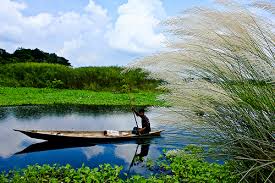